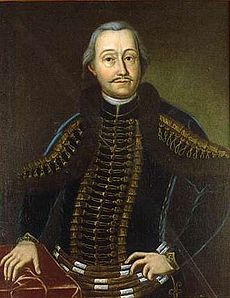 Antal Grassalkovich
1694 - 1771
David Ručka, Základná škola M. R. Štefánika v Ivanke pri Dunaji
Anton (Antal) Grassalkovich I
Probably the most important person in Ivanka pri Dunaji history
Significant Hungarian official and finally count
Lawyer of Hungarian Empire
Good friend of the Empress Maria Theresa
Founder of beautiful manor houses in Gödöllő (Jedľovo), Pozsony (Bratislava) and Aichen (Ivanka)
David Ručka, Základná škola M. R. Štefánika v Ivanke pri Dunaji
Youth and Poverty
Born in Mojmírovce u Nitry in 1694 in an impoverished family of the minor nobility
Studied at Hospitallers (milosrdní bratia) in Nitra, at Jesuits in Trnava, in Bratislava
He always remembered his difficult beginnings
As a student read under the light in Františkánské Square, as he did not have money for candles
Kept the clay bowl, which he had been bringing to Franciscan Monastery to get the soup for poor
Maria Theresa asked him about the bowl, seeing it on the dinning table next to the golden cutlery
David Ručka, Základná škola M. R. Štefánika v Ivanke pri Dunaji
Career
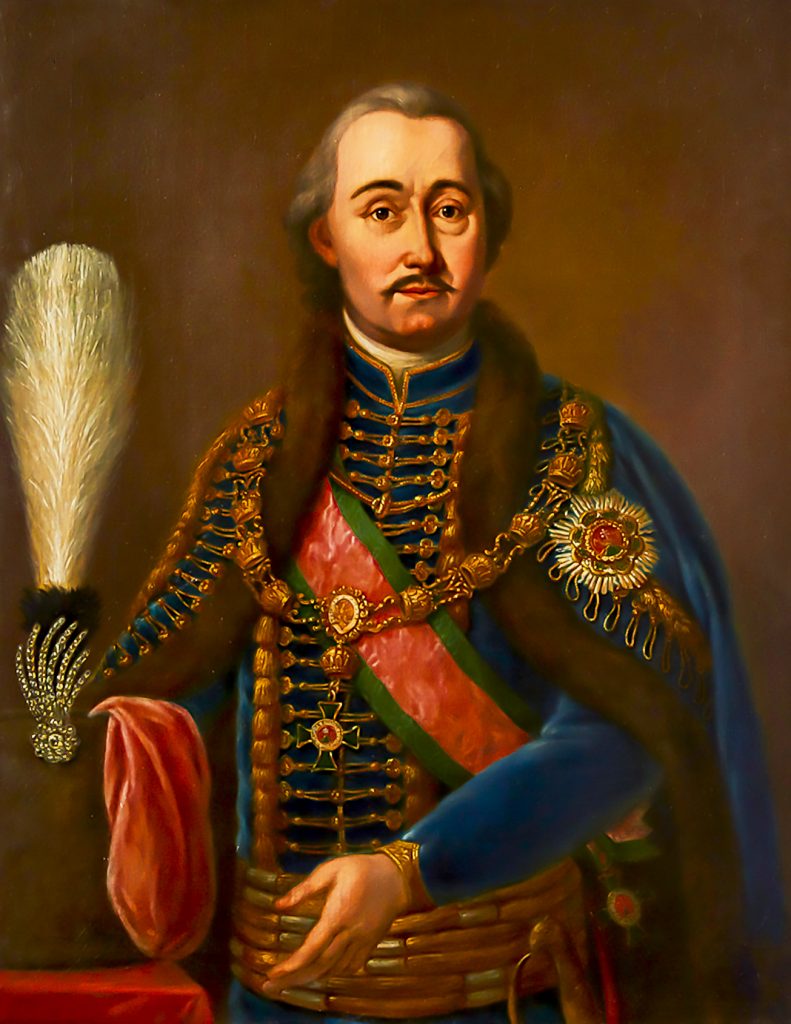 Lawyer 1715
1716 working with the "Hofkammer" (the Royal Chamber), a body of the Habsburg financial administration in the 16–18th centuries
1727 president of Neoaquistica Commissio, dealing with the revision and arrangement of the chaotic ownership rights after the Turkish rule
David Ručka, Základná škola M. R. Štefánika v Ivanke pri Dunaji
Count Grassalkovich de Gyarak
Helped Maria Theresa become Hungarian Queen
Hosted her in Ivanka and made a miracle
Sledging in summer
Became Baron and then Count
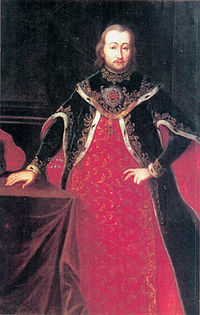 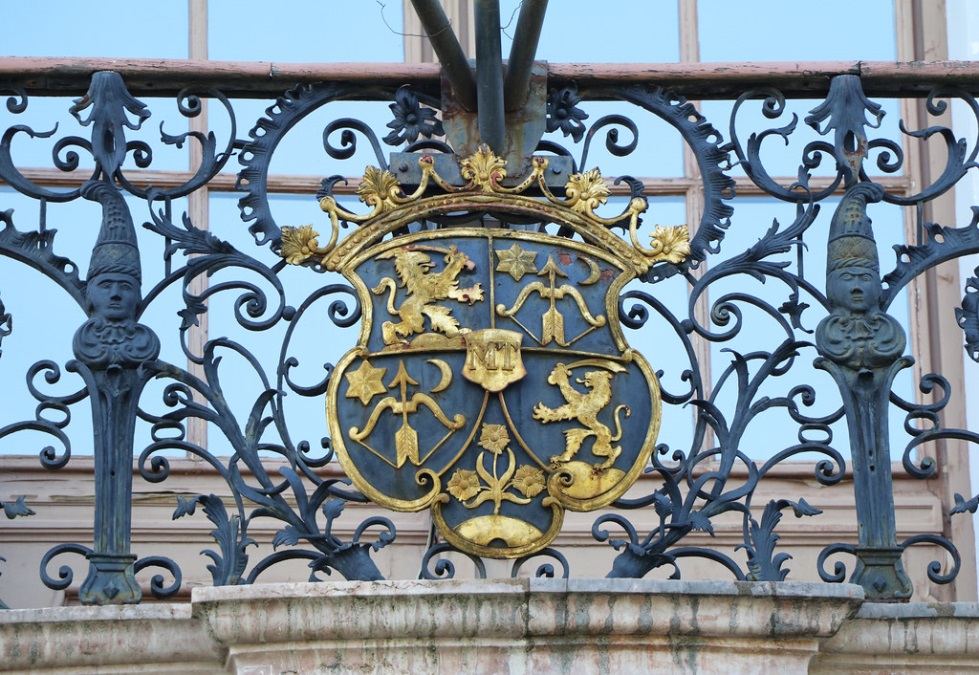 [Speaker Notes: Coat of Arms in Godollo]
Helyszín
Hatvan
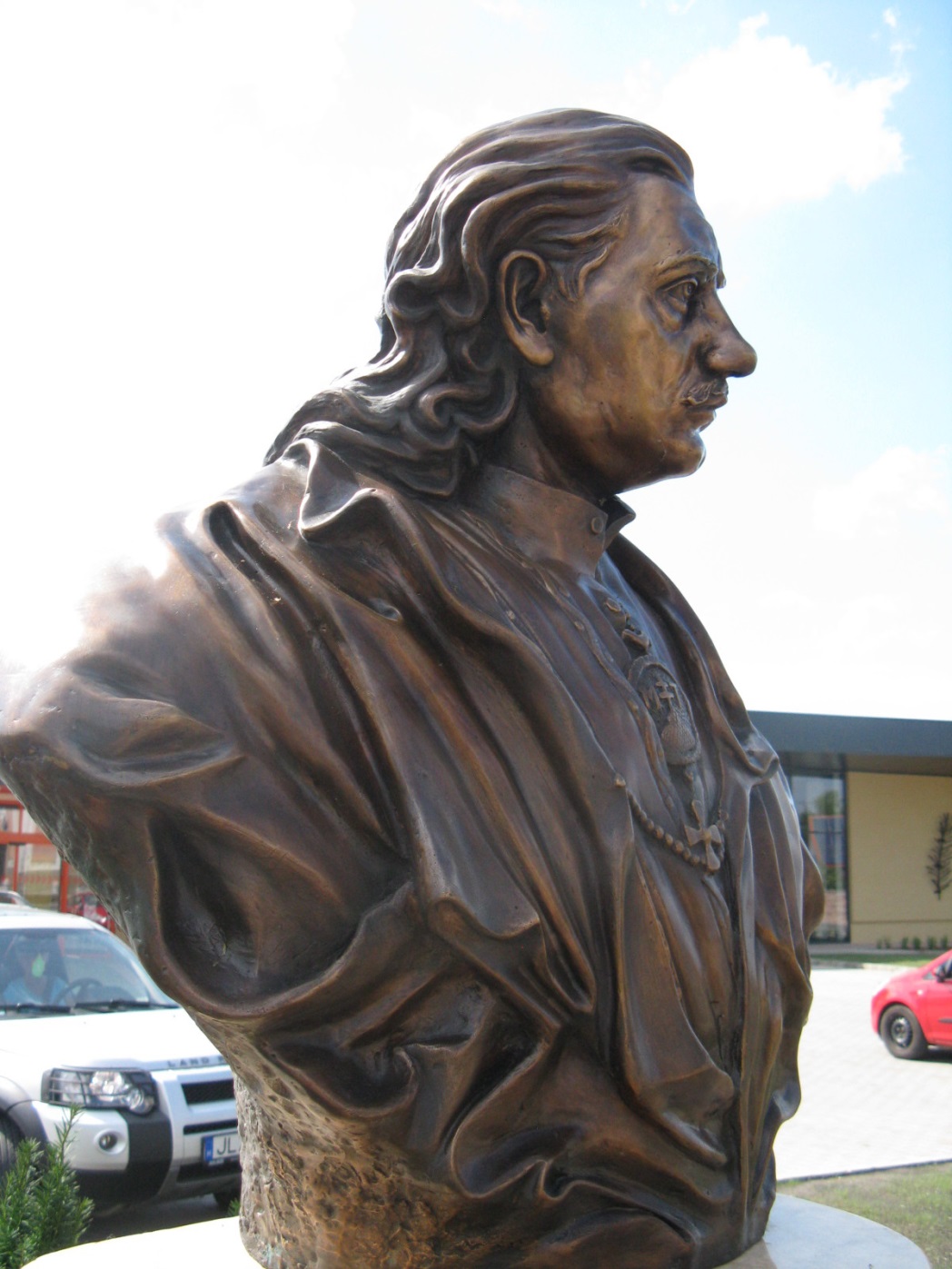 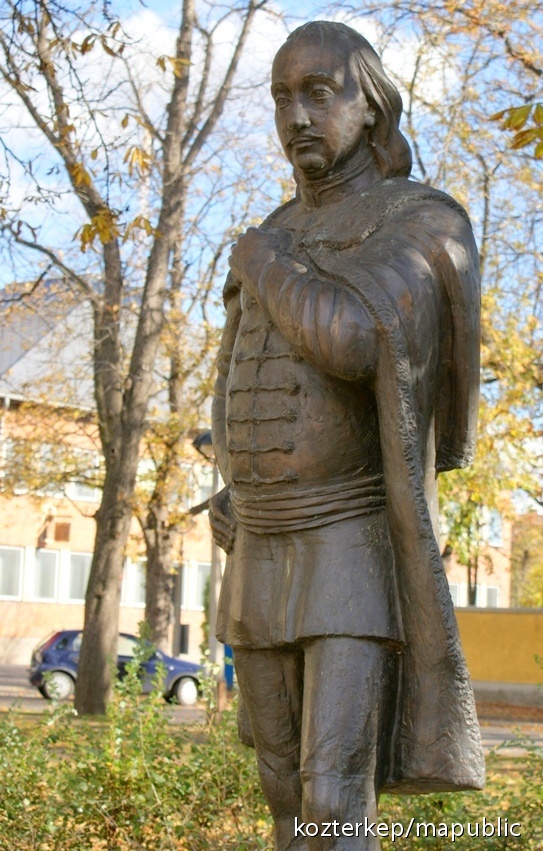 David Ručka, Základná škola M. R. Štefánika v Ivanke pri Dunaji
Palace in Bratislava
1760 by Andrey Mayerhofer, behind the walls
Concerts of Haydn
Now the Presidential Palace
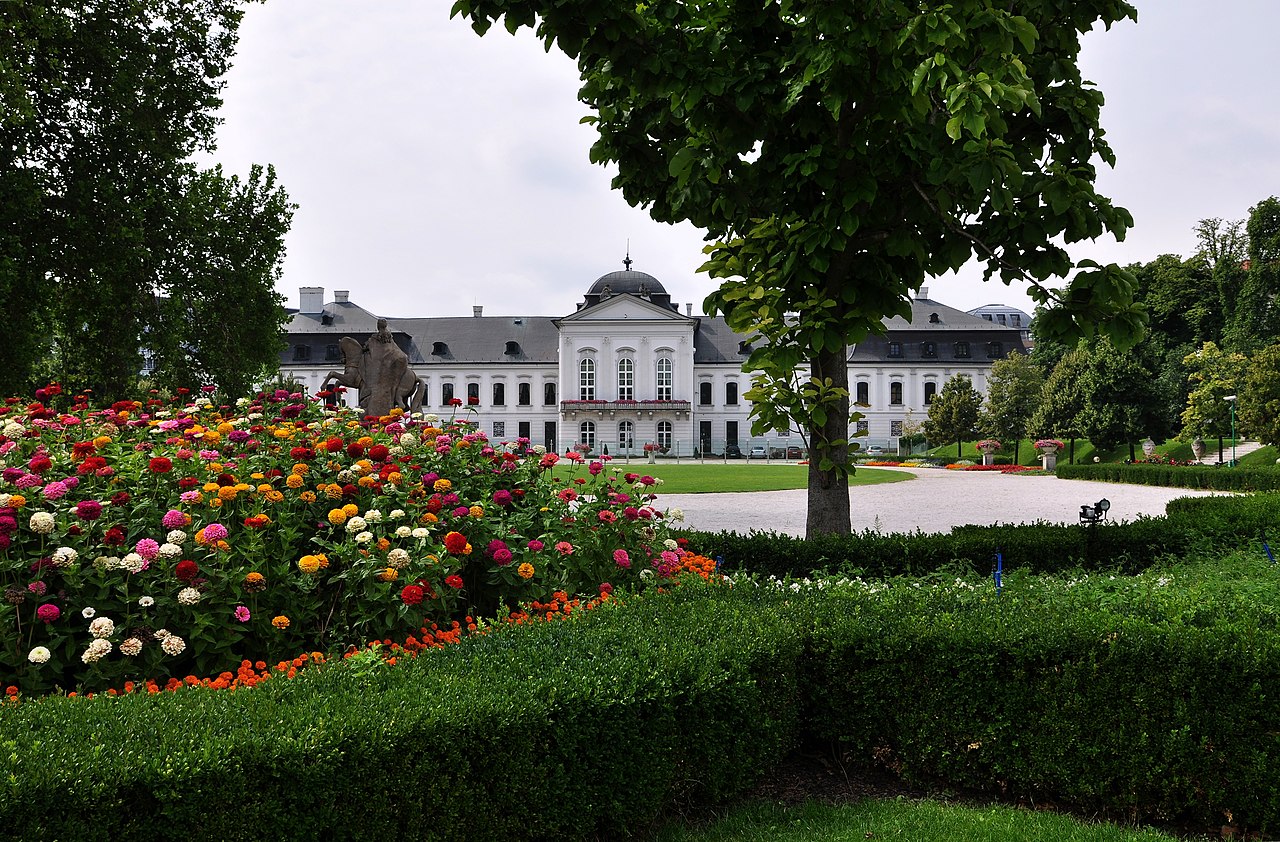 David Ručka, Základná škola M. R. Štefánika v Ivanke pri Dunaji
Manor House in Ivanka pri Dunaji
[Speaker Notes: Čítanie z knihy Ivanka v plynutí času]
Palace in Gödöllő
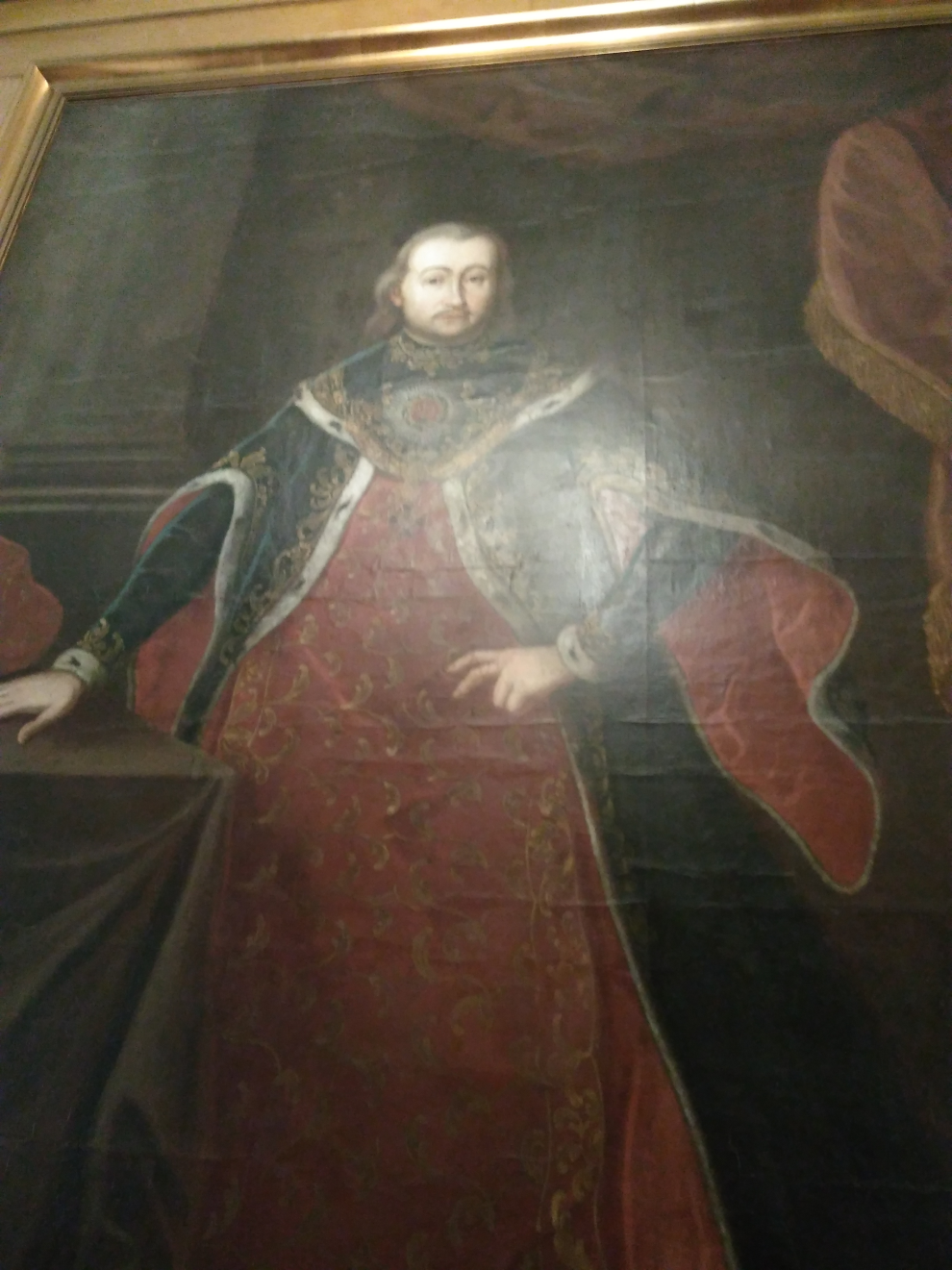 The largest Baroque palace in Hungary and probably the most beautiful
After Antal III died, it was given to the Emperor Franz Josef and his wife Sissi
Sissi loved to come here
Damaged by the Soviet Army 
Still being reconstructed
David Ručka, Základná škola M. R. Štefánika v Ivanke pri Dunaji
Gödöllő
David Ručka, Základná škola M. R. Štefánika v Ivanke pri Dunaji
David Ručka, Základná škola M. R. Štefánika v Ivanke pri Dunaji
David Ručka, Základná škola M. R. Štefánika v Ivanke pri Dunaji
Máriabesnyő Basilica of Our Lady of Assumption
Antal I built 33 churches
Baroque Capuchin church
Built in 1762-1769 
A worker found a little sculture of Maria made of bone
Crypt of Grassalkovich family
Antal III was originally buried in the crypt in Ivanka
His widow, Maria Leopoldina took his remnants here, as well as his parents
David Ručka, Základná škola M. R. Štefánika v Ivanke pri Dunaji
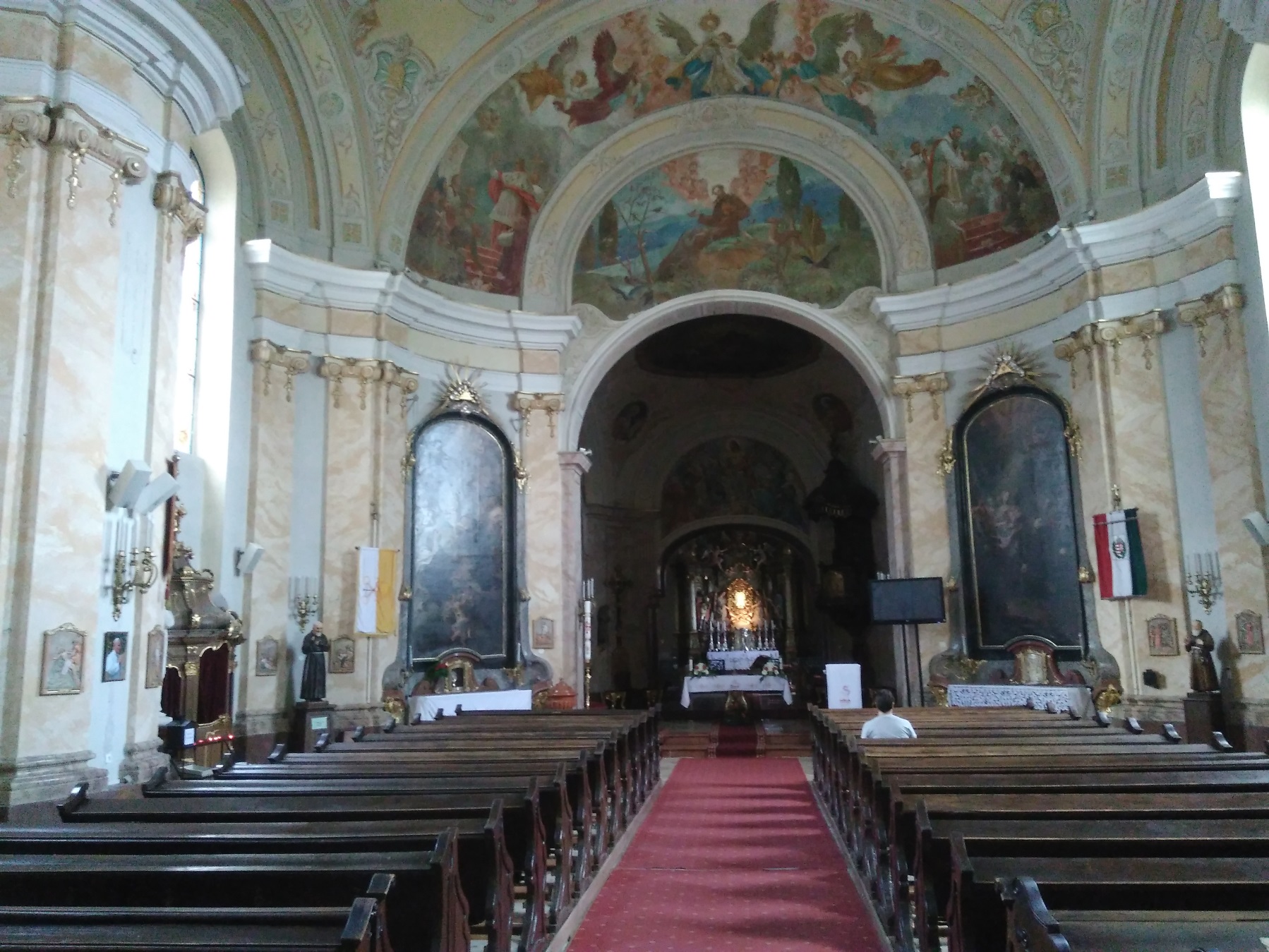 David Ručka, Základná škola M. R. Štefánika v Ivanke pri Dunaji
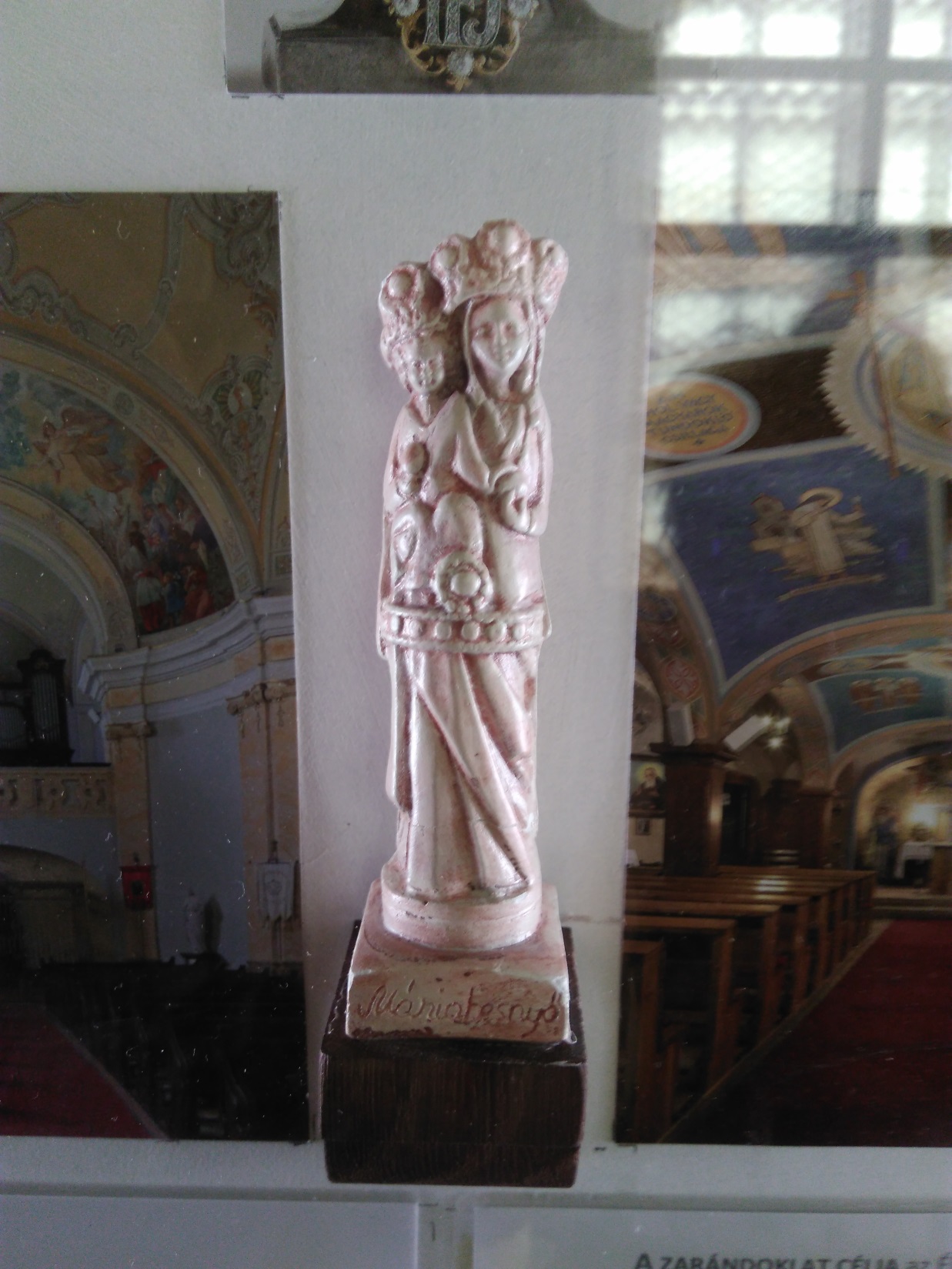 David Ručka, Základná škola M. R. Štefánika v Ivanke pri Dunaji
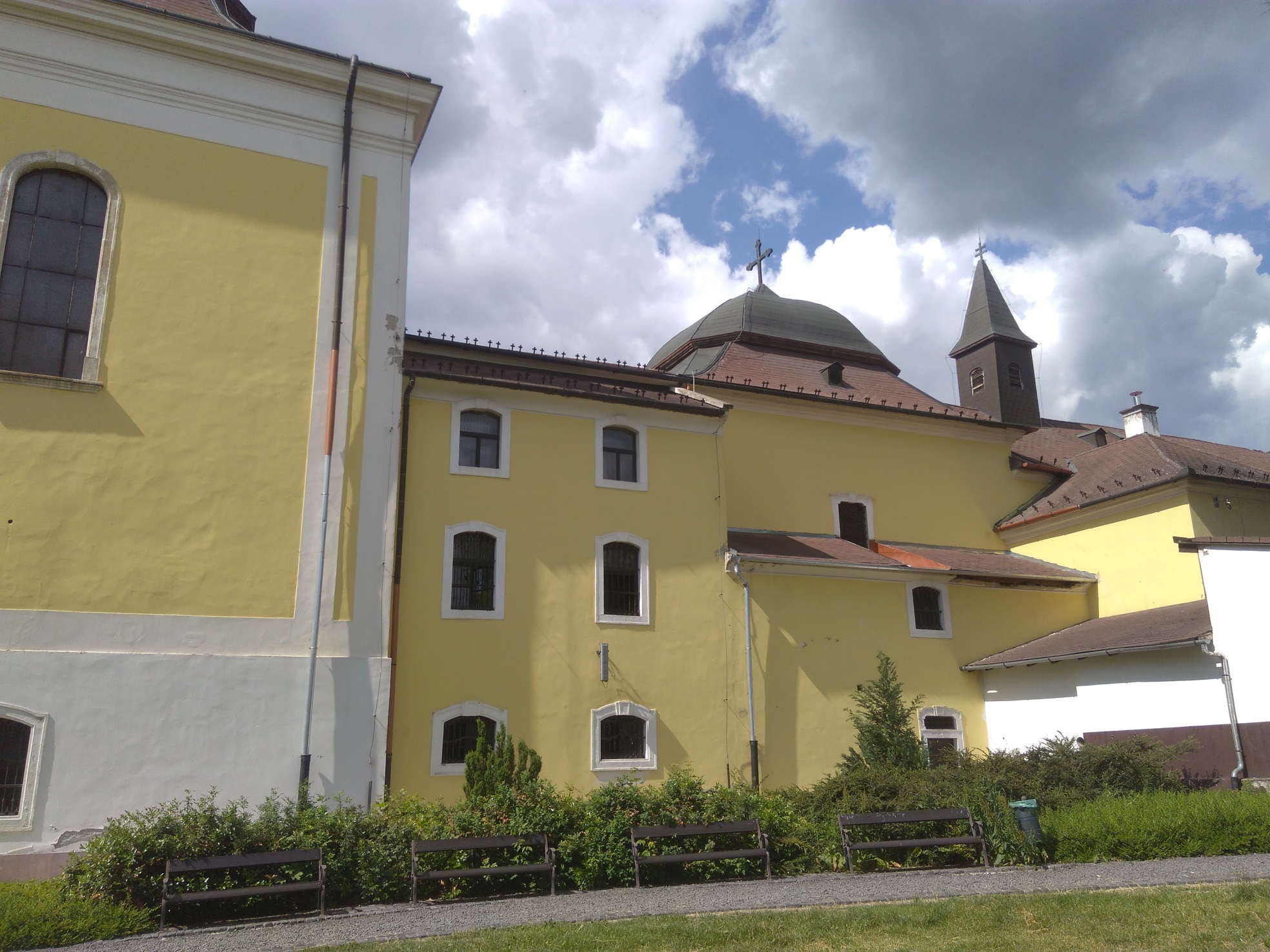 David Ručka, Základná škola M. R. Štefánika v Ivanke pri Dunaji
References
Škulavík, P. et al: Ivanka pri Dunaji v plynutí času. Ivanka pri Dunaji a HSI 2009, 71-77
Judita Blahutiaková: Prednášky v IC a v kostole v Ivanke, 2018
https://sk.wikipedia.org/wiki/Anton_I._Grasalkovi%C4%8D
https://en.wikipedia.org/wiki/G%C3%B6d%C3%B6ll%C5%91
https://hu.wikipedia.org/wiki/Grassalkovich_Antal_(korona%C5%91r)
https://hu.wikipedia.org/wiki/M%C3%A1riabesny%C5%91
https://www.kozterkep.hu/10926/grassalkovich-antal
https://www.orszagalbum.hu/grof-grassalkovich-antal_p_100958
https://cs.wikipedia.org/wiki/Grasalkovi%C4%8Dov%C3%A9
https://www.flickr.com/photos/travfotos/39935532371
David Ručka, Základná škola M. R. Štefánika v Ivanke pri Dunaji